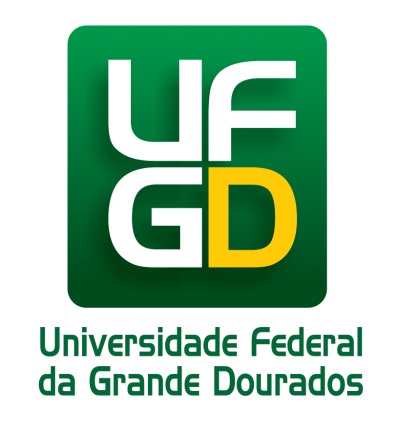 Indicadores da
Indicadores da UFGD
CONSTRUÇÃO DO BANCO DE INDICADORES DA UFGD

ETAPAS: 

1º - Sensibilização Pró-Reitorias e alguns Setores;
2º Visita aos setores “pilotos” para alinhamento da coleta de dados;
3º Coleta dos dados (atual e histórico);
4º Tabulação dos dados;
5º Disponibilização dos dados na pasta “Relatórios Consolidados” no ZEUS;
6º Atualização mensal dos dados disponibilizados;
7º Disponibilização dos dados na Página da UFGD (quando todos consolidados);
8º Elaboração do Anuário Estatístico da UFGD;
9º Elaboração de Estudos, em conjunto com os setores envolvidos, por meio dos dados coletados (ex. Efetividade dos programas implantados);
Indicadores da UFGDCOIN
Número de linhas ativas por tipo de serviço – 2015
Fonte: COIN. Org.: DIPLAN/COPLAN/PROAP.
Indicadores da UFGDCOIN
Gasto com serviços de telefonia - 2015
Fonte: COIN. Org.: DIPLAN/COPLAN/PROAP.
Indicadores da UFGDCOIN
Ramais e linhas telefônicas em 2015
(%) Acessos ao Portal antigo da UFGD em 2015, por origem de acesso
Fonte: COIN. Org.: DIPLAN/COPLAN/PROAP.
Indicadores da UFGDCOIN
Número de acessos ao Portal da UFGD (antigo e novo) em 2015, por origem de acesso
Fonte: COIN. Org.: DIPLAN/COPLAN/PROAP.